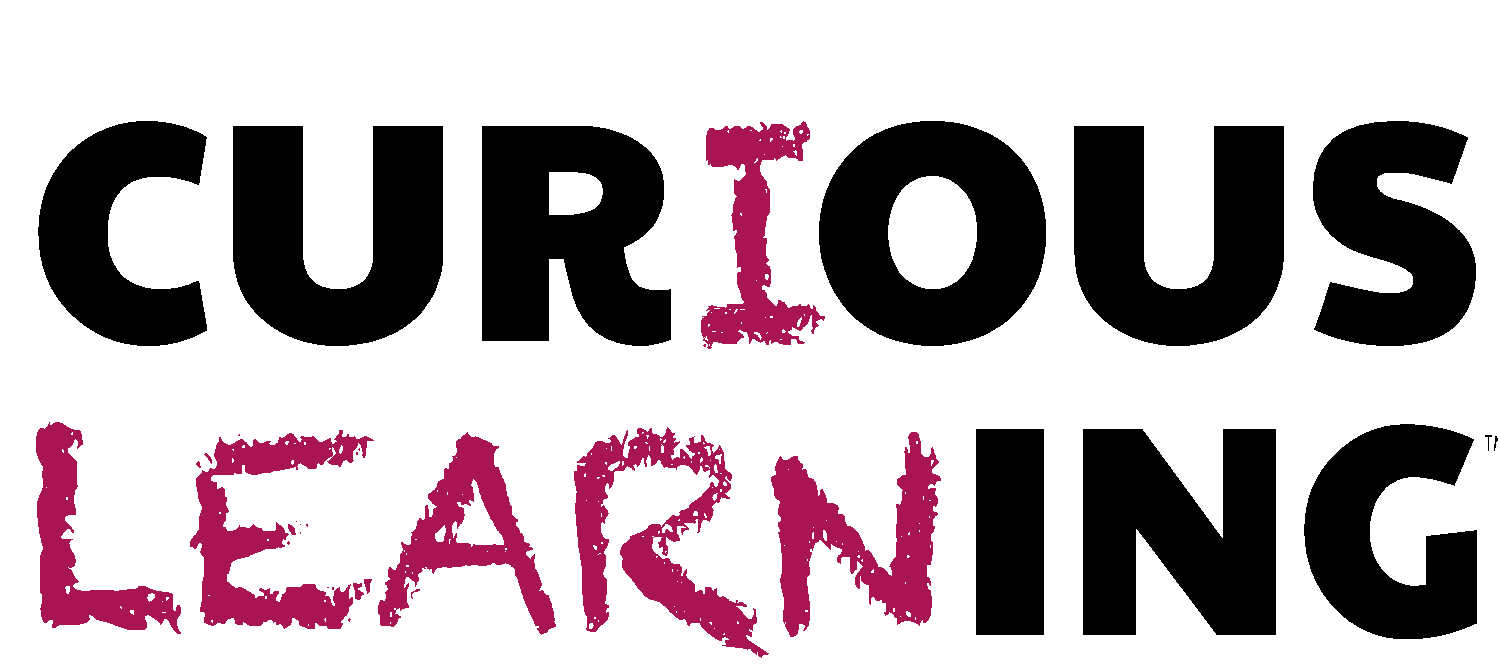 IT BEGAN WITH A QUESTION...
Can children learn to read on their own using mobile devices?
After researching 80 apps in 7 countries with 7000 children over 6 years… and then 2M downloads in the subsequent 2 years!
YES! They can.
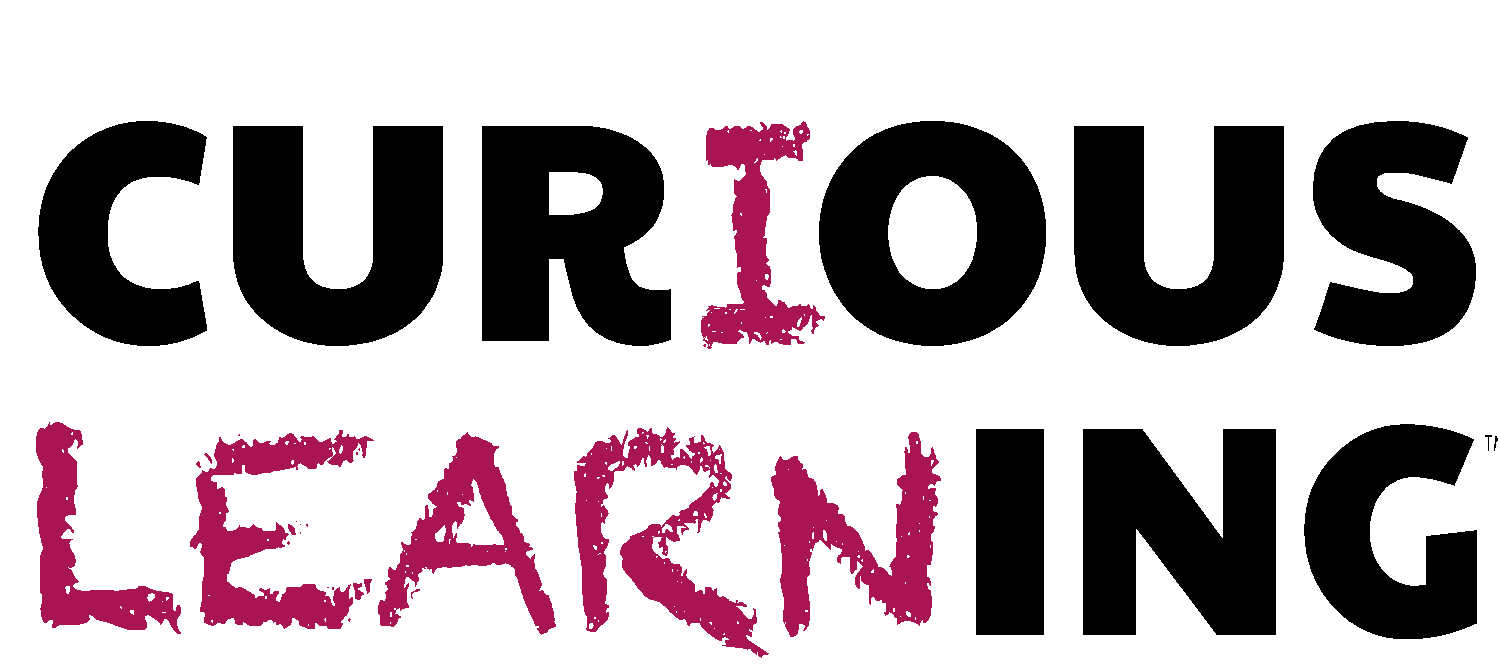 SO WHAT DO WE DO?
Create and curate - high impact open source early learning content 

Localise - mother-tongue content

Distribute - reach children via parent/caregiver smartphones (also works with dedicated devices in schools/learning centres/refugee centres)
Content Suite
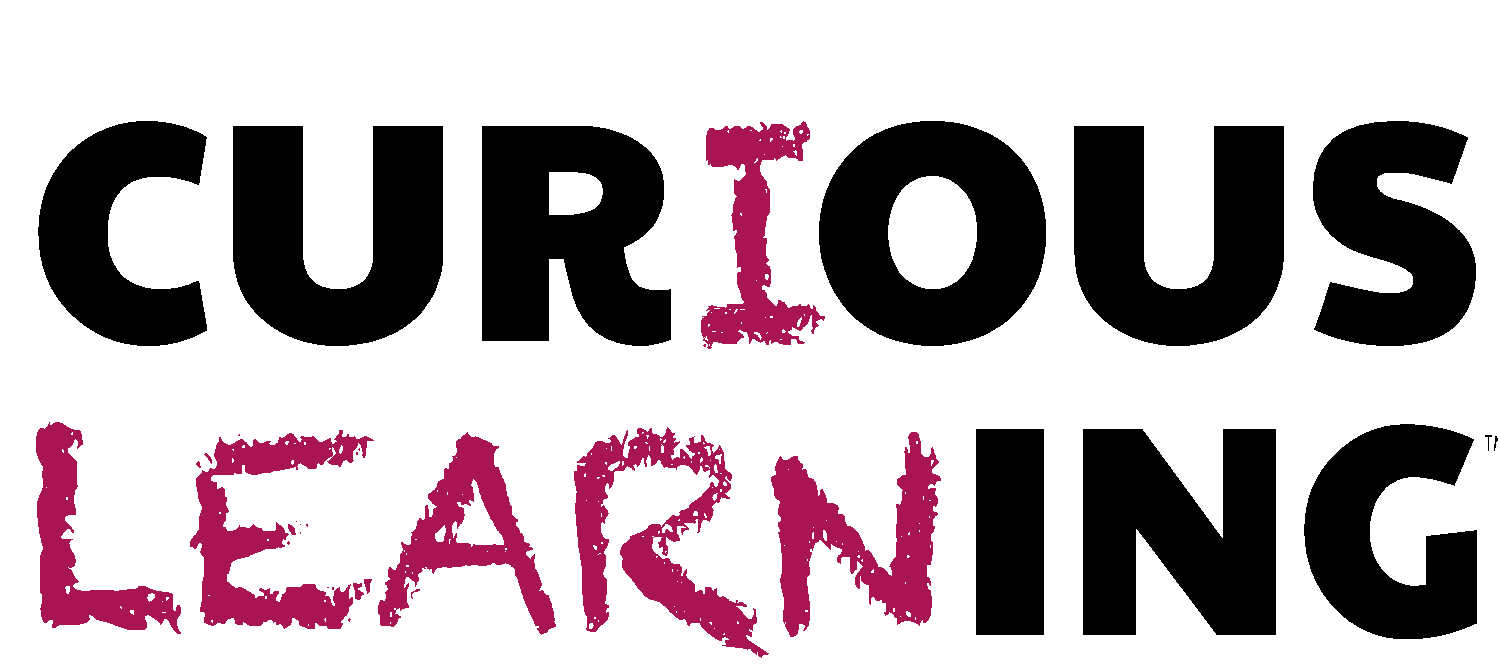 Feed the Monster App - reading fundamentals app, EduApp4Syria winner, available in over 50 language versions.

Curious Reader - developed to provide interesting and content-rich stories in a familiar context. Curious Readers support exposure and acquisition of new vocabulary words presented in an engaging environment.

Numeracy App - built by Chimple Learning, Global Learning XPRIZE finalist.

Global Digital Library - collection of high-quality open educational reading resources, available on web, mobile and for print. The GDL currently offers 6000+ books in 72 languages. 

Digital Assessment - measures early literacy skills with deep data feedback, built with UCSF, UConn, MIT, & Learning Ally, and further developed in partnership with Norad and World Bank DIME.
Distribution: Teacher focused campaign
Awareness
Consideration
Dynamic ads - 7 different videos served to the target group, including 3 short videos, 3 short videos and 2 slideshows
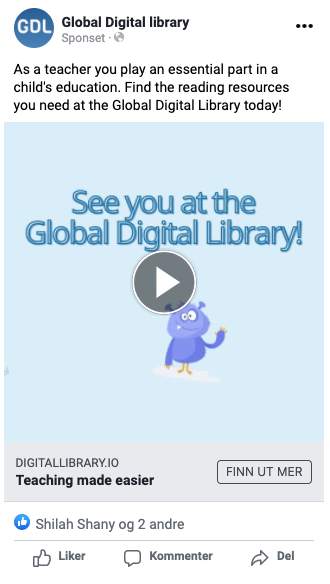 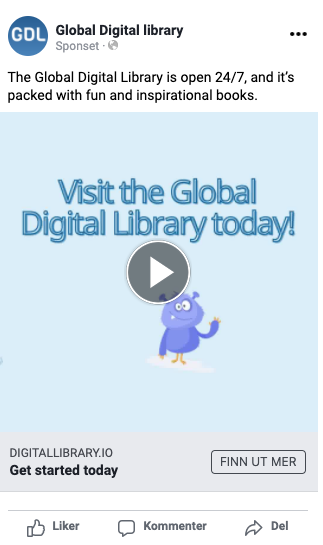 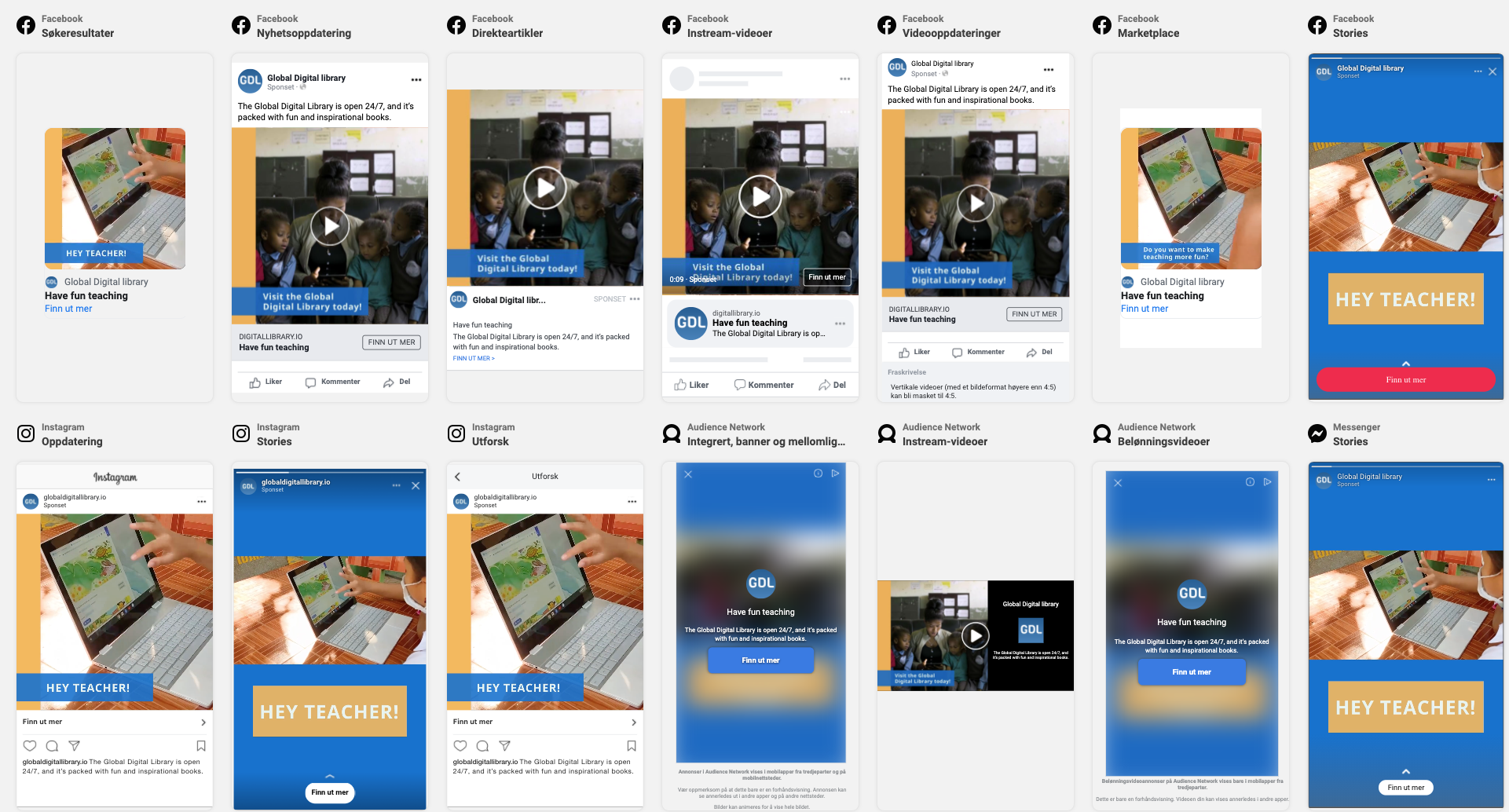 Distribution: Parent focused campaign
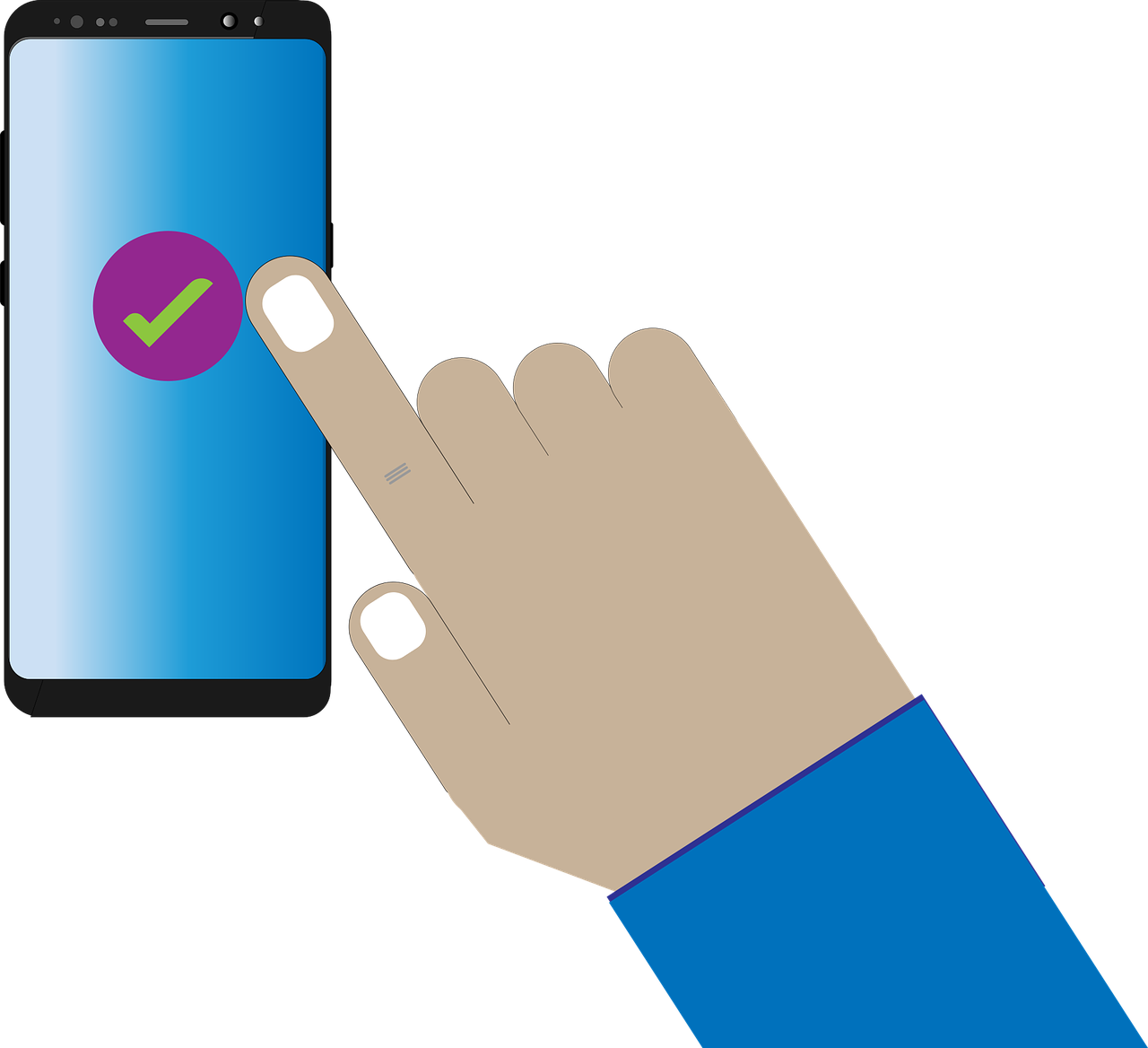 Download
Awareness
Consideration
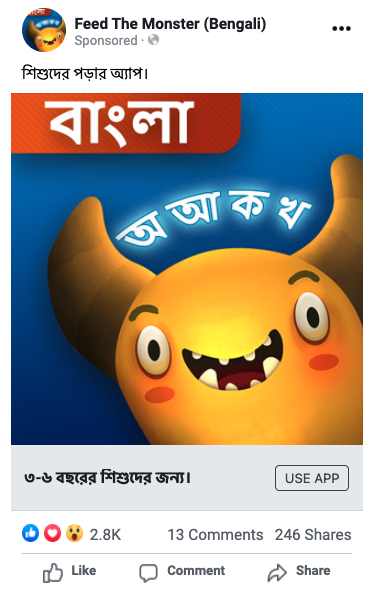 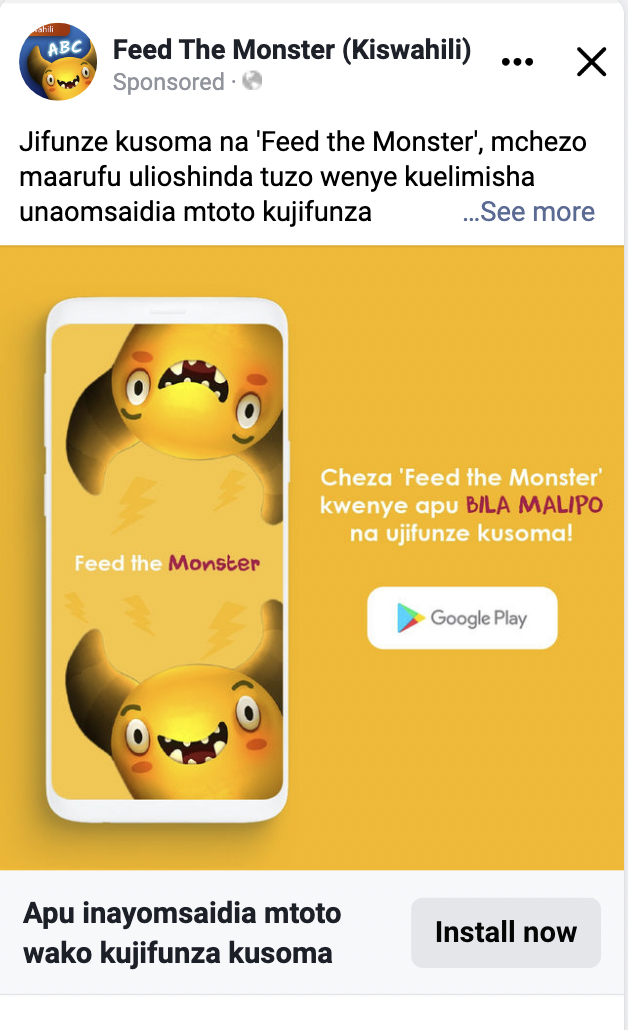 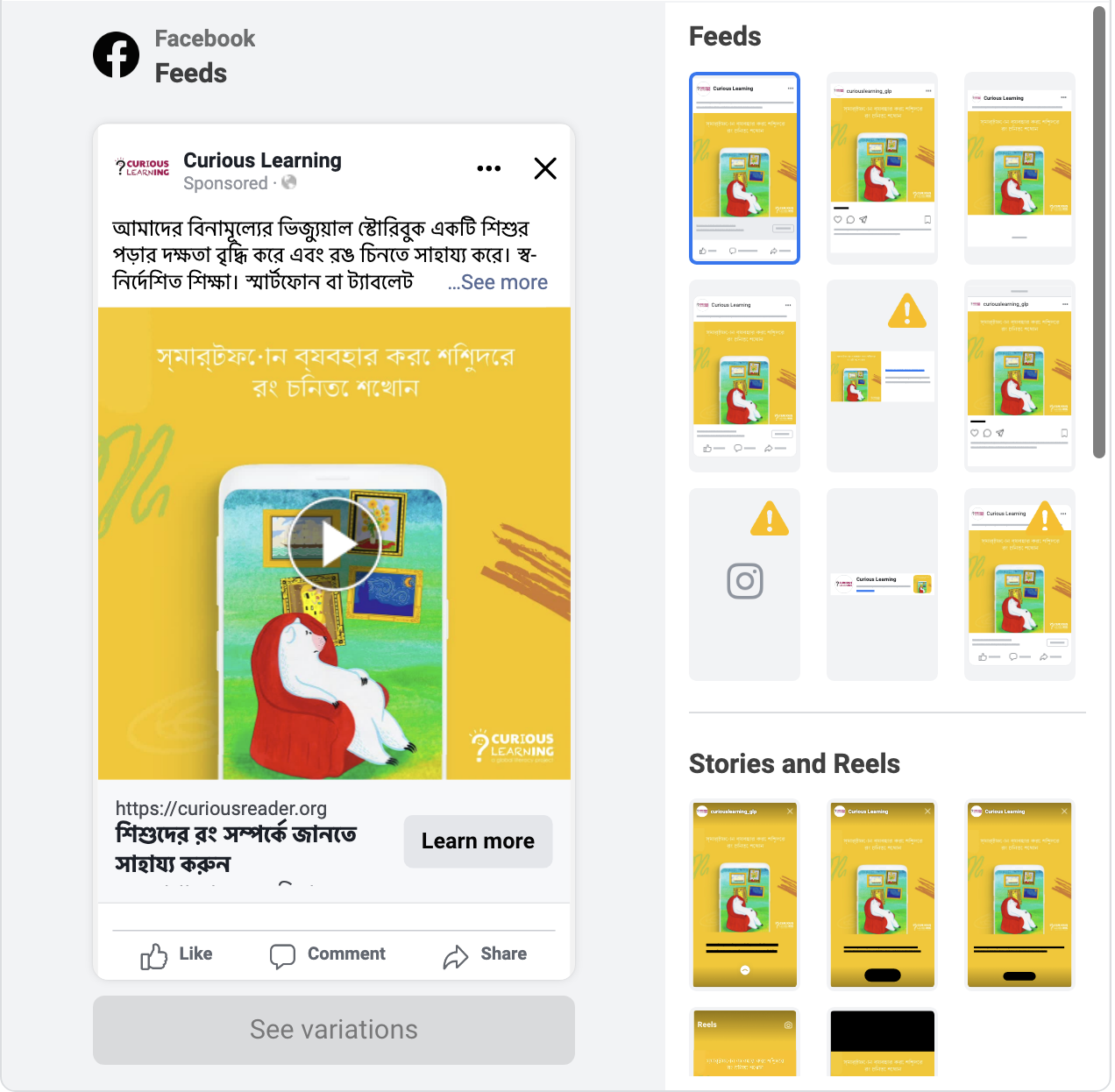 Distribution tests
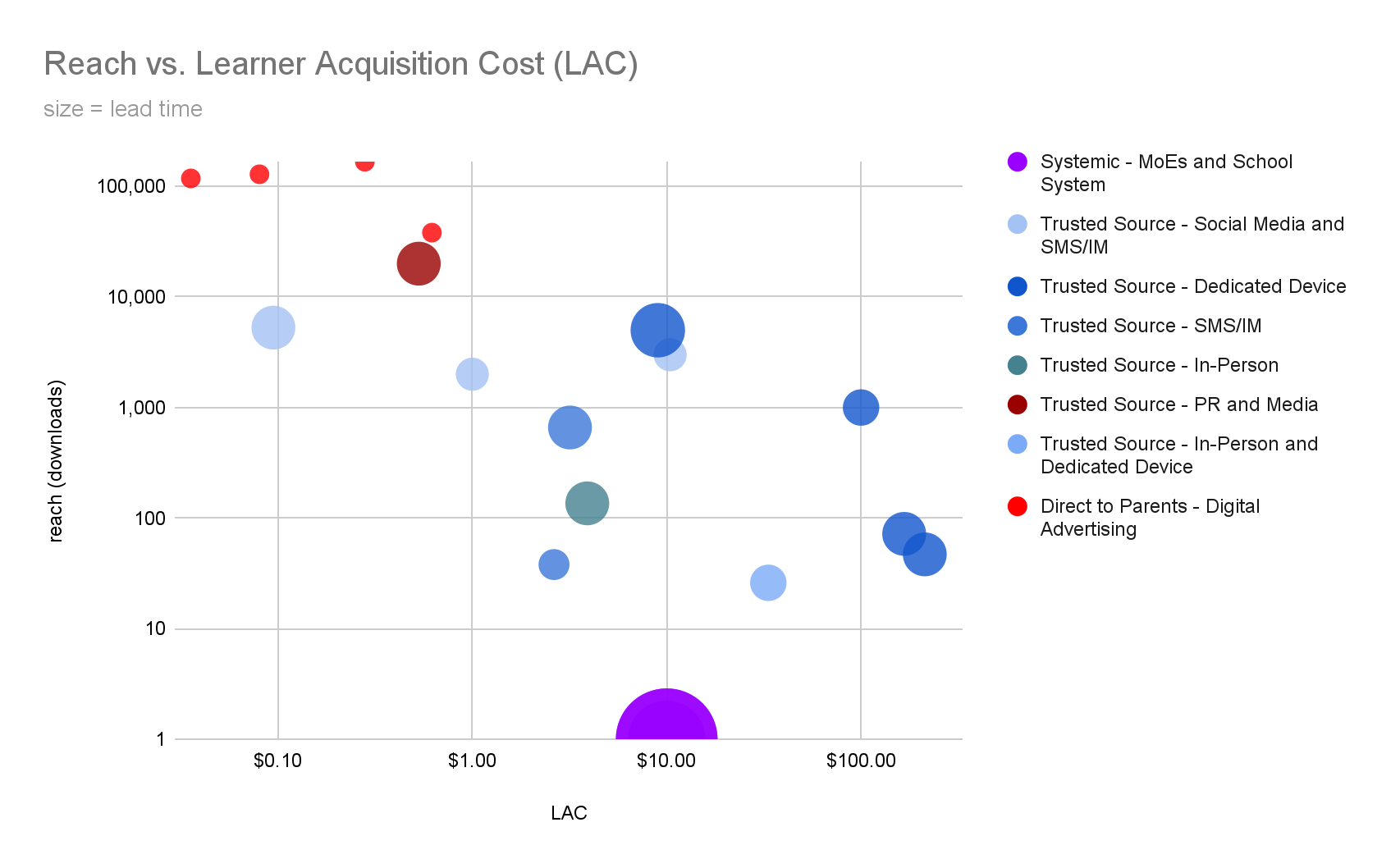 The Good Space
Source Spreadsheet
Distribution Channels -- Pros & Cons
More detail on Distribution Channels
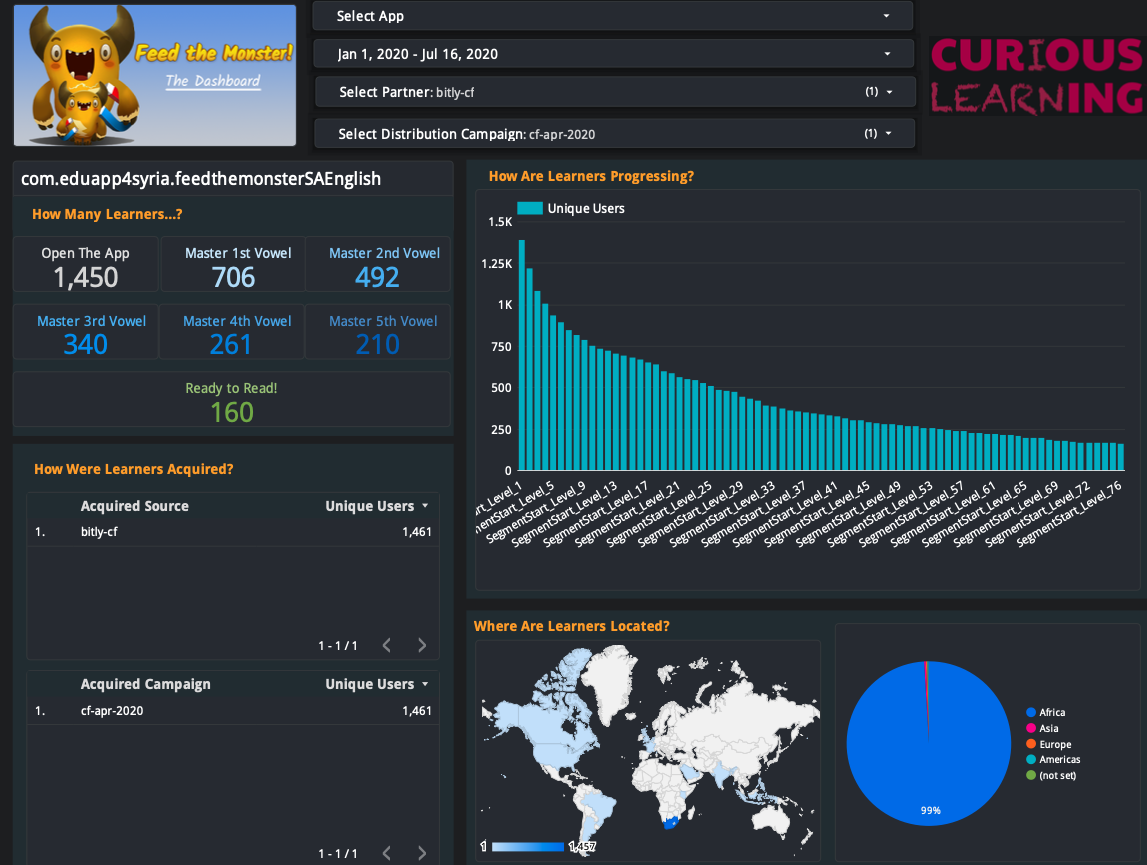 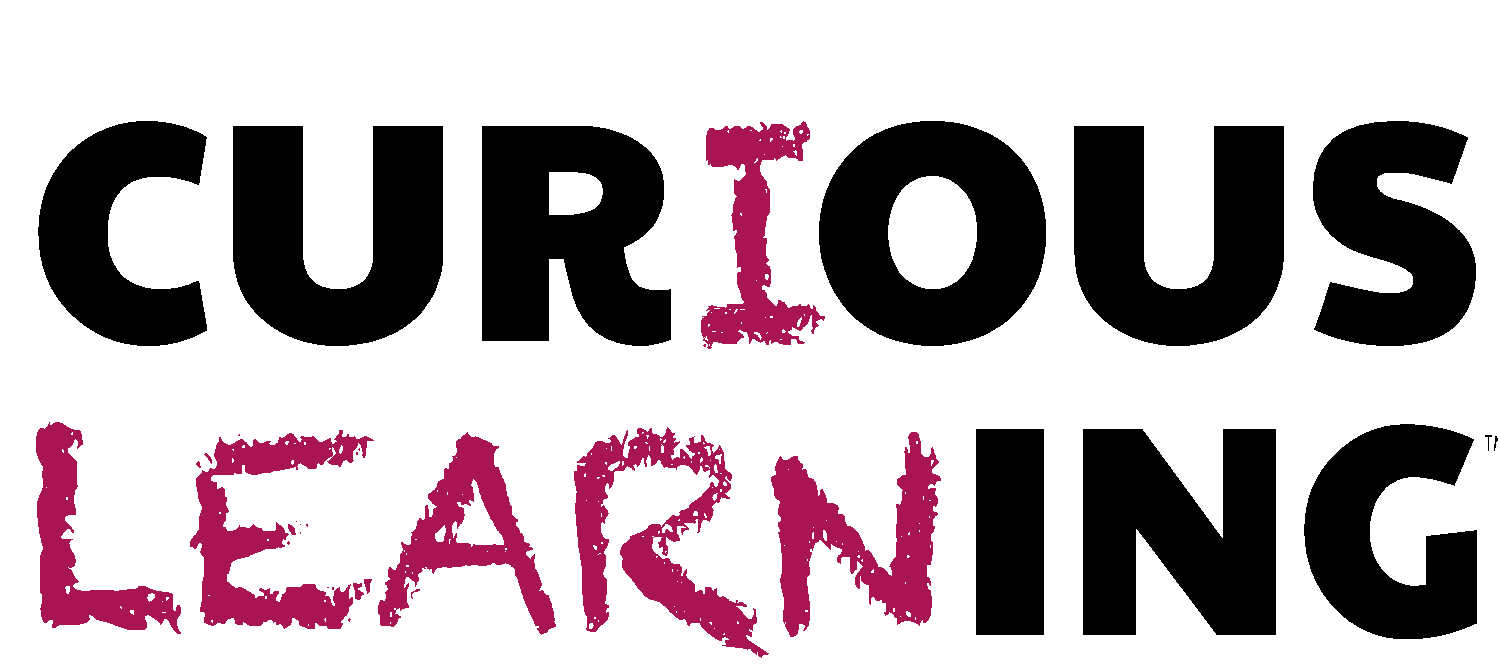 Deep data analytics - by cohort
[Speaker Notes: As long as the devices are online, google can help us track the progress of the learners and use of our apps]
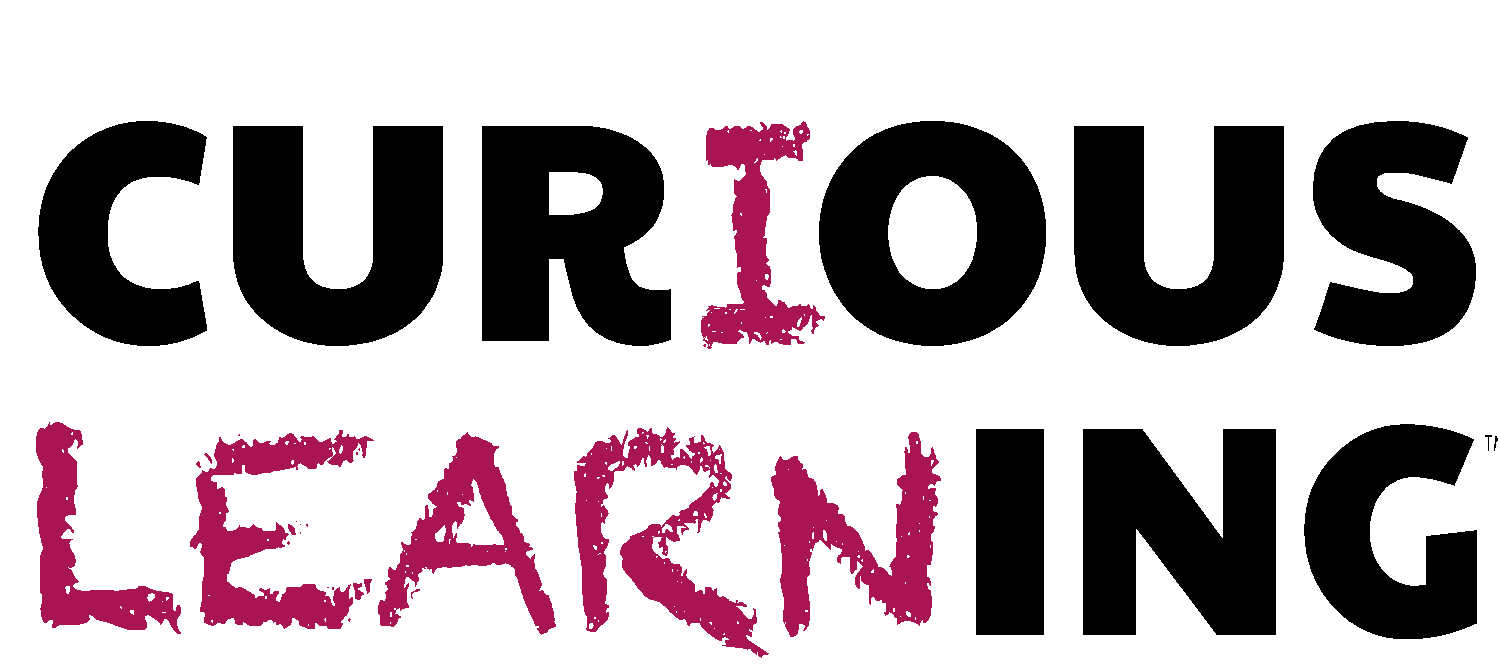 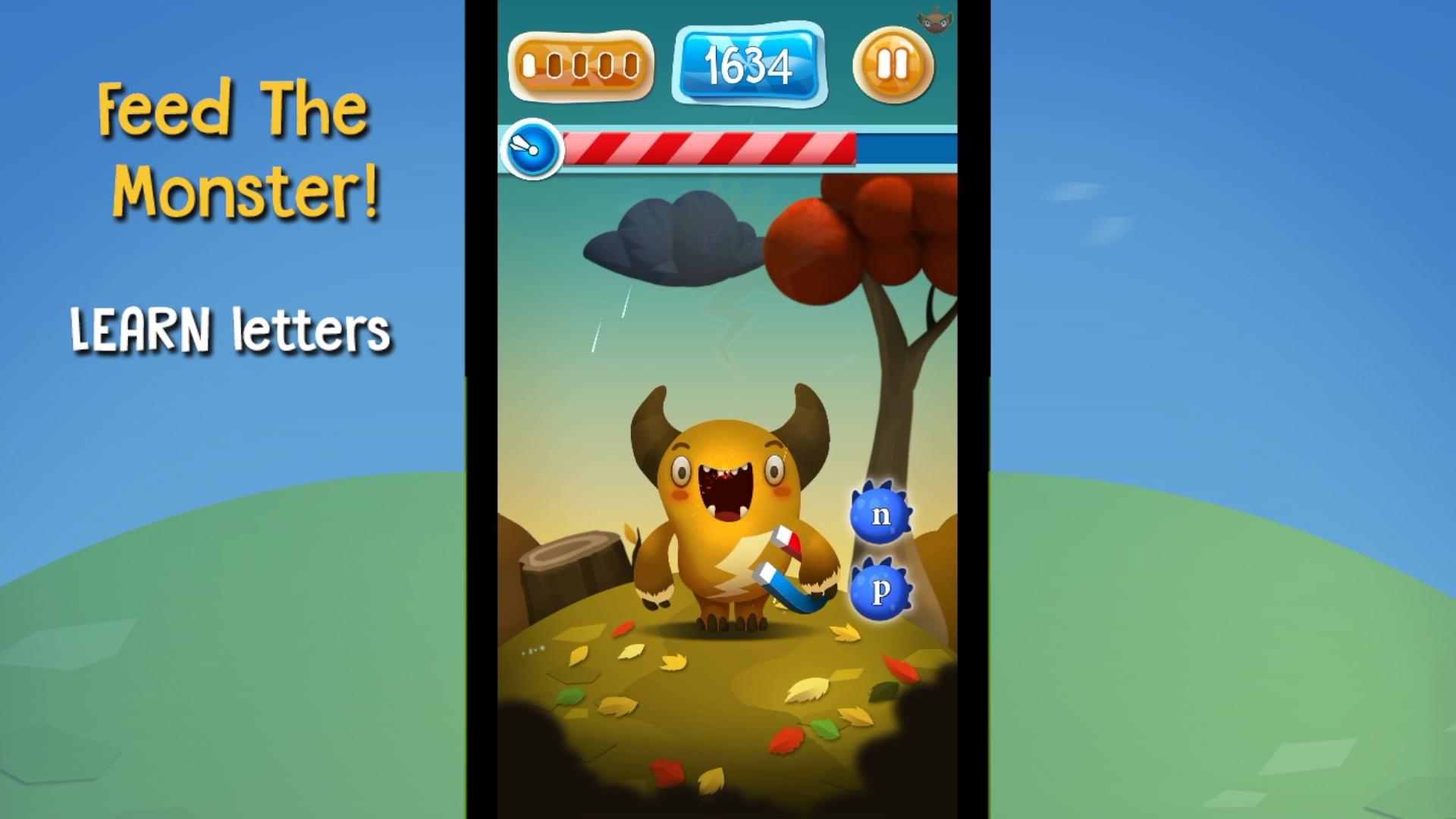 Demo: Feed the Monster
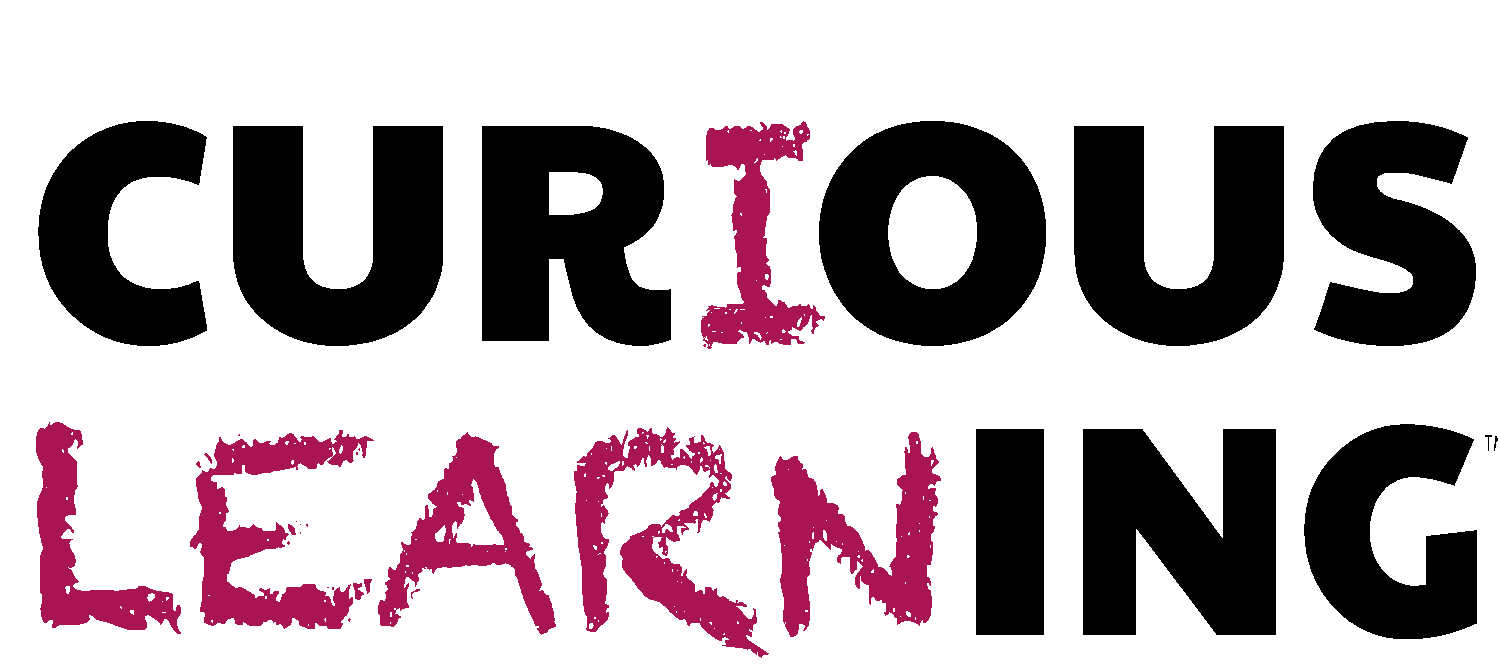 Thank you!

Contact: Creesen Naicker cnaicker@curiouslearning.org